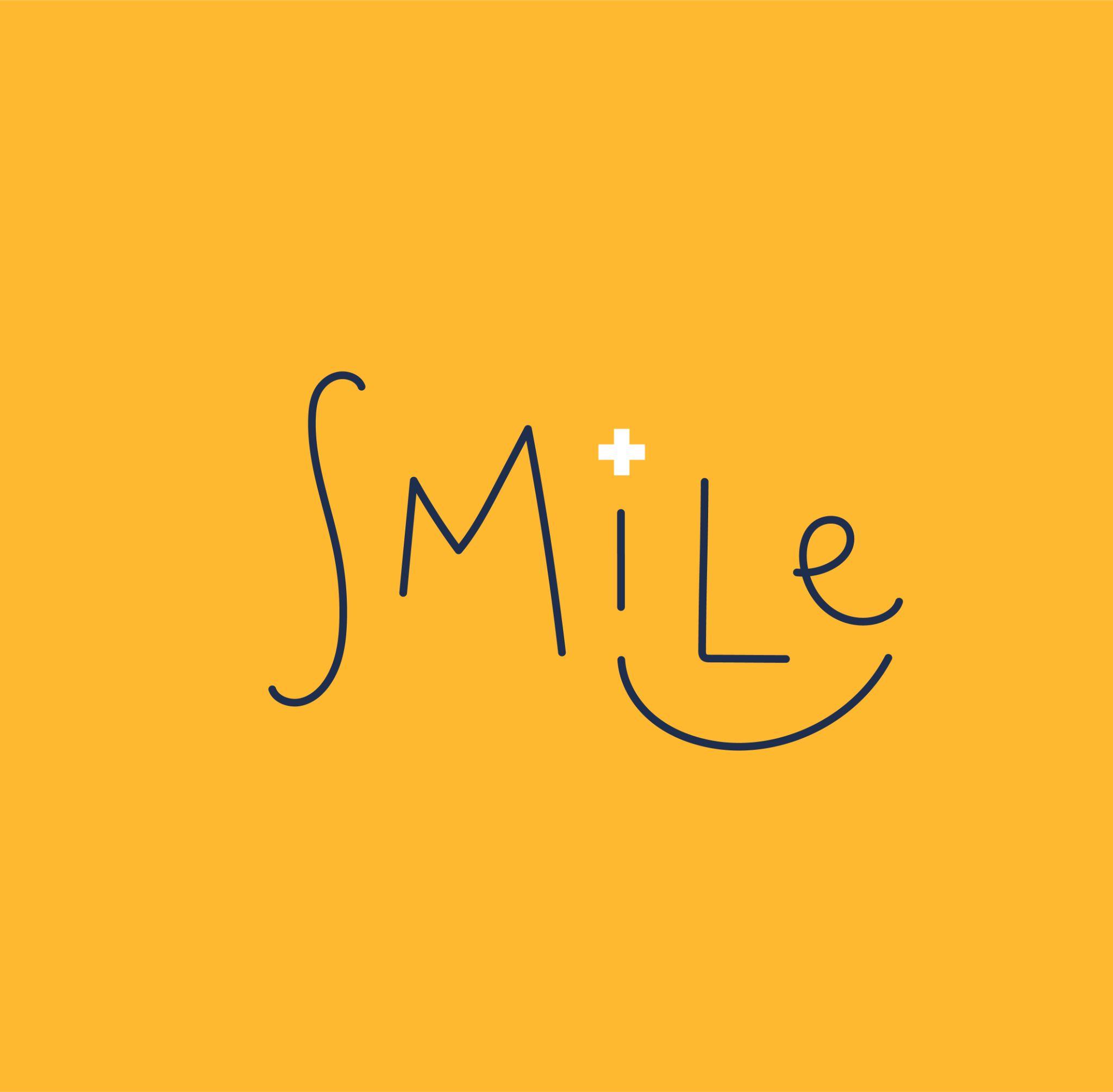 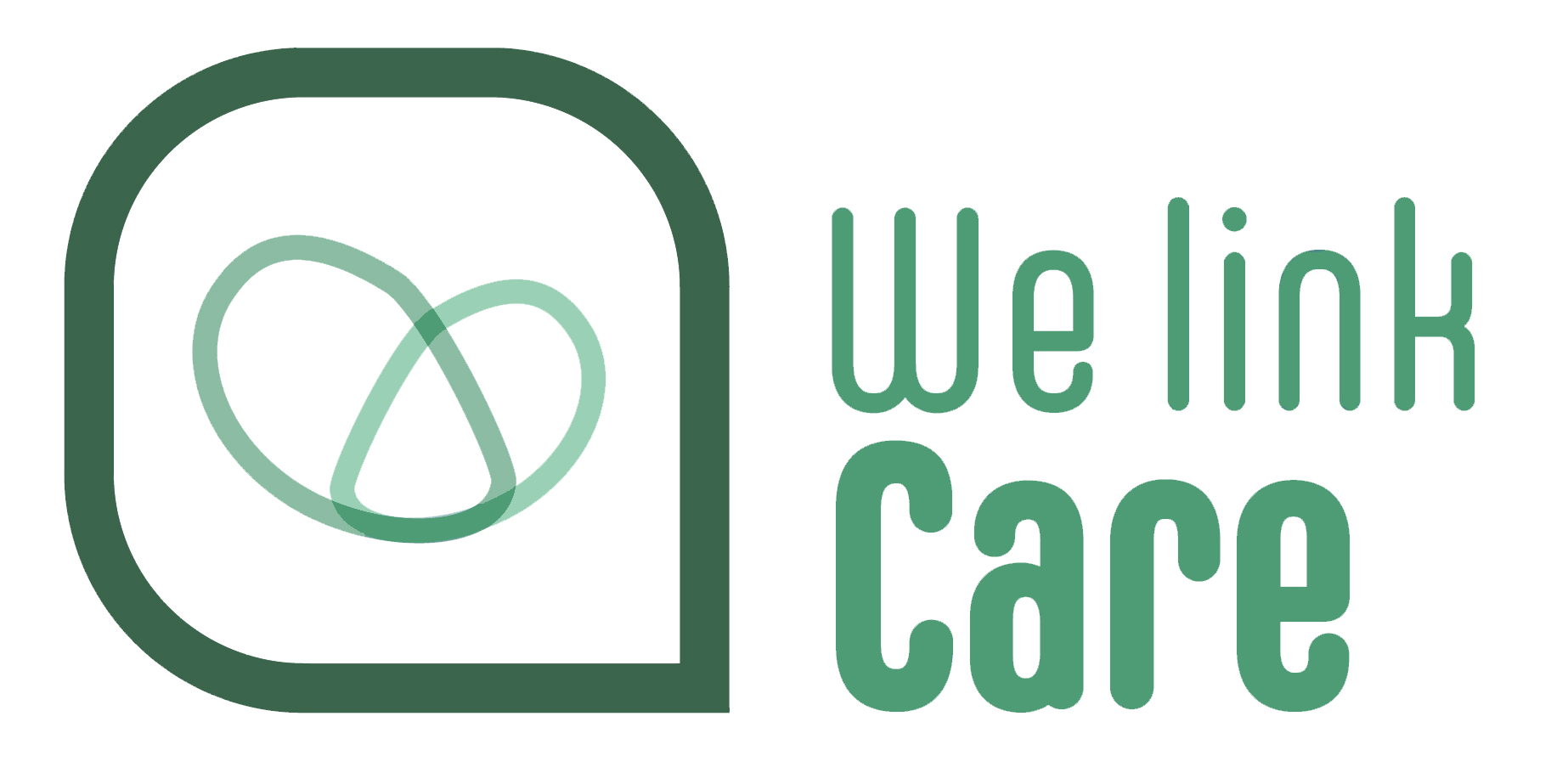 SDF: nos stéréotypes mènent la vie dure aux personnes sans-abri
Fanny Caprasse & Camille Delvoye, fondatrices de l’ASBL SMI-LE
1
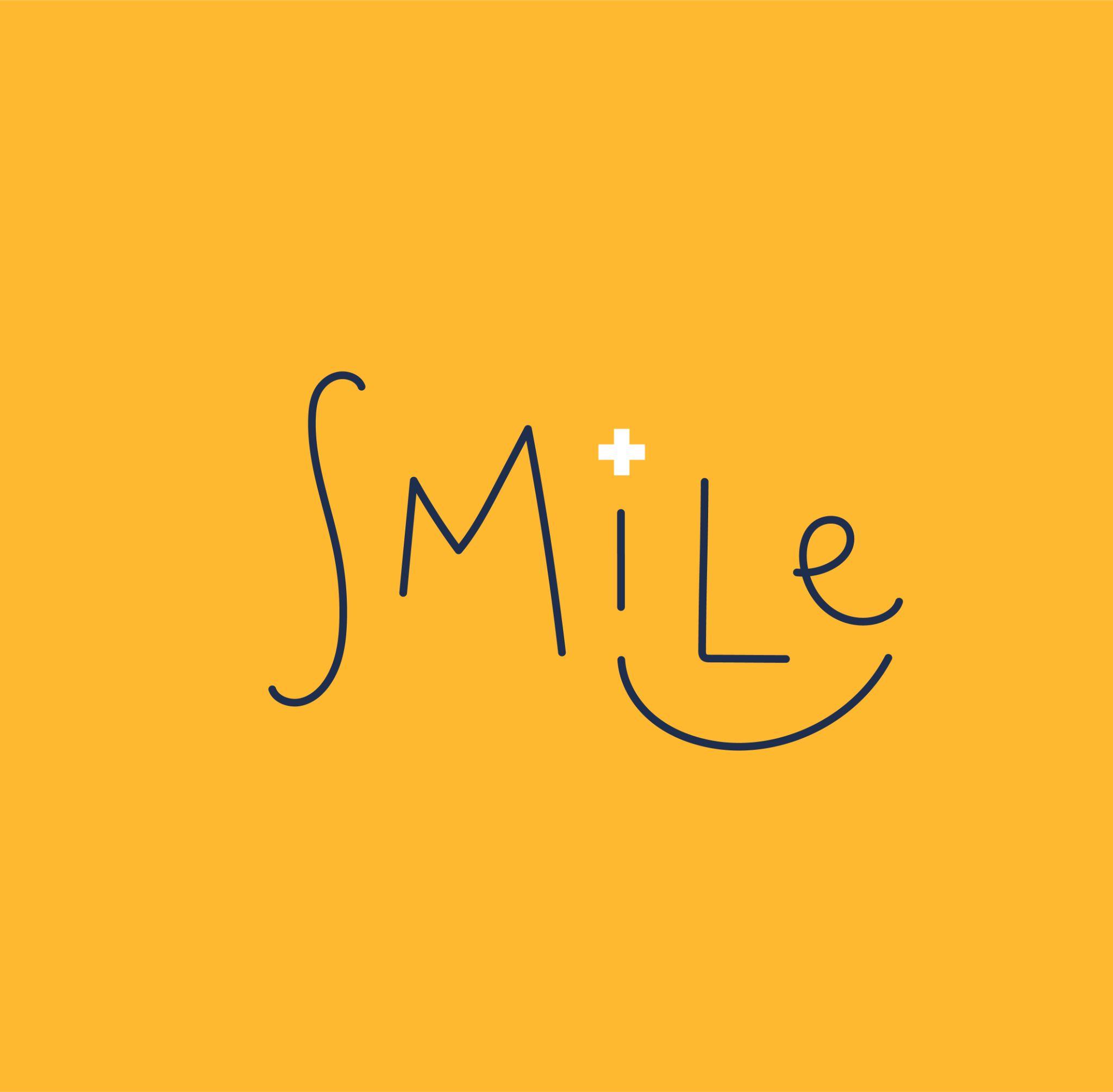 Conflit d'intérêt
Qui peut dire n’avoir jamais eu aucun apriori à propos d’une personne sans domicile fixe ? 
 Il est tout à fait normal d’avoir des idées reçues.
L’important est de pouvoir prendre du recul afin d’analyser l’impact que peuvent avoir ces idées reçues sur la/les personne(s) concernée(s).
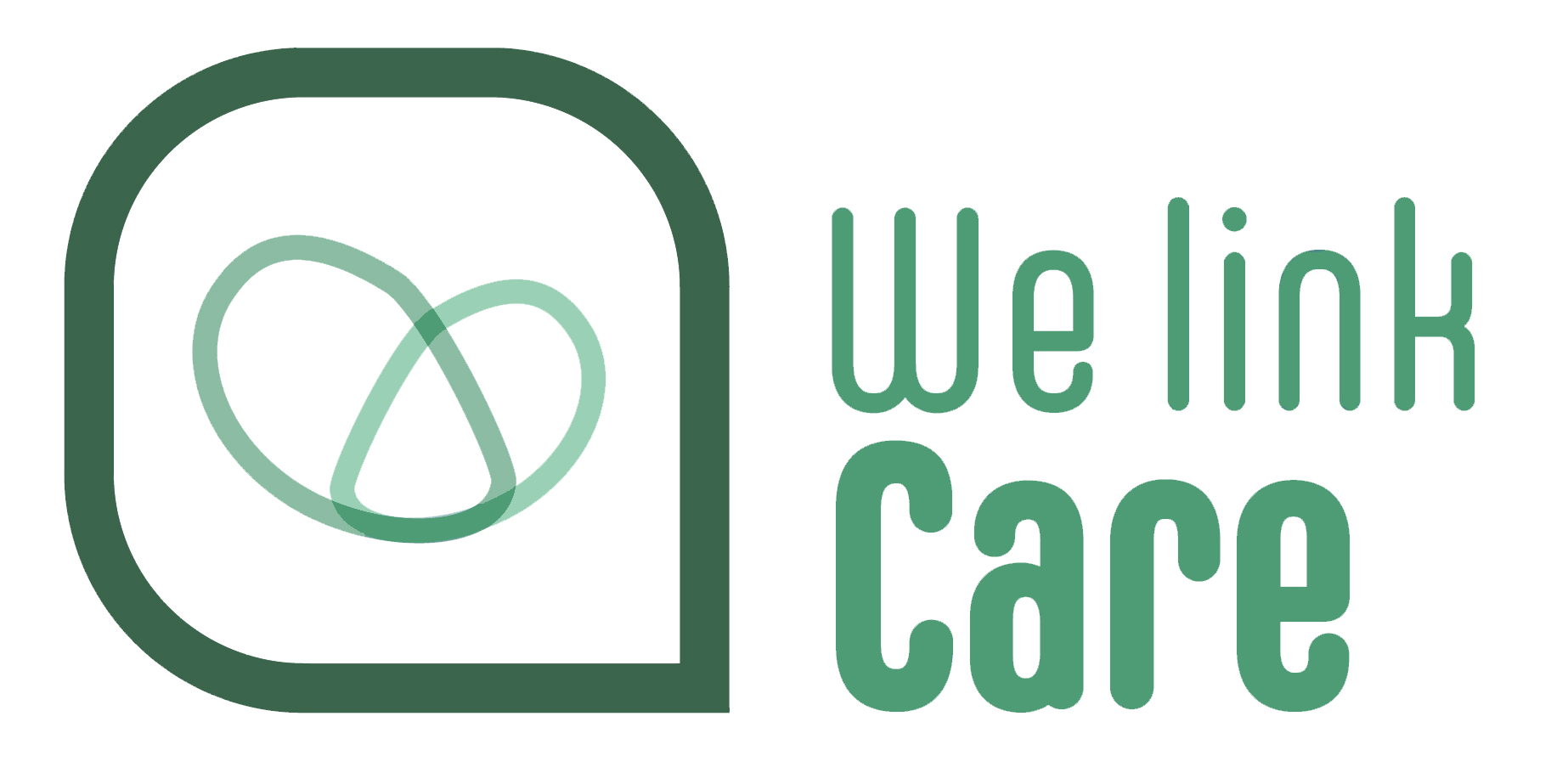 2
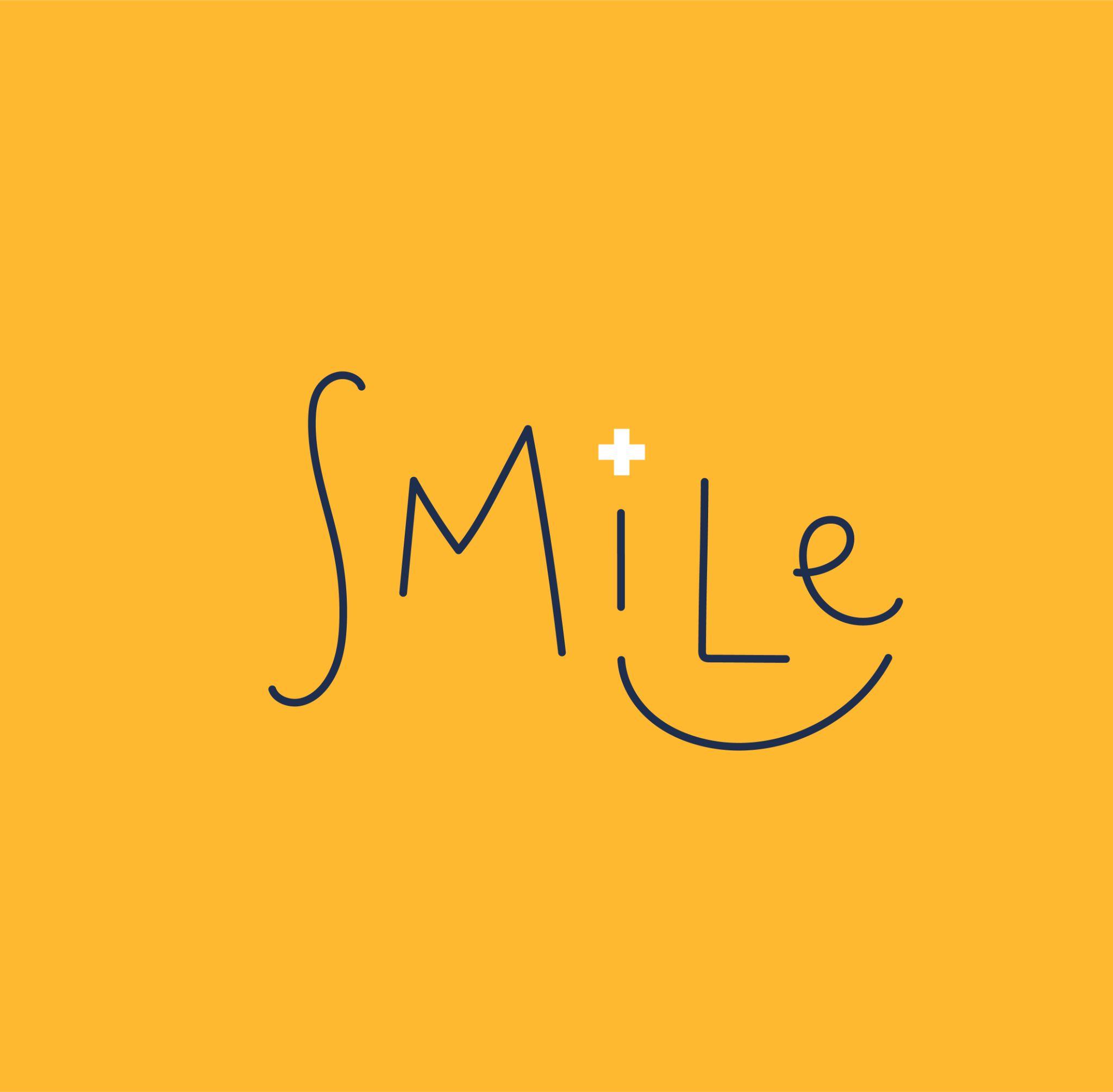 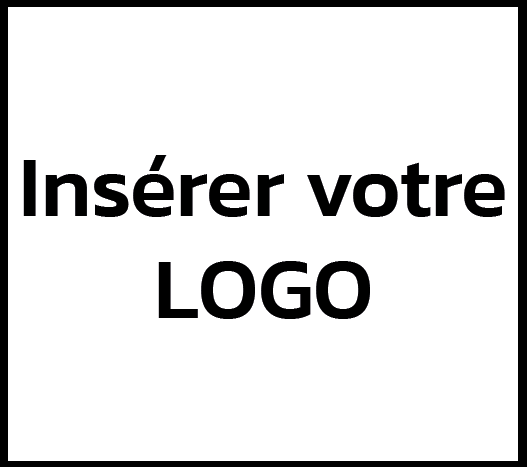 L’estime de soi
Pensez-vous qu’il est agréable de faire la manche et de vivre en rue ?
“Ils puent”
“Ce sont des voleurs”
“Ce sont tous des drogués”
“Ils sont agressifs”
“Ils sont là par choix”
“Ils profitent de notre argent”
« Ce sont des moins-que-rien »
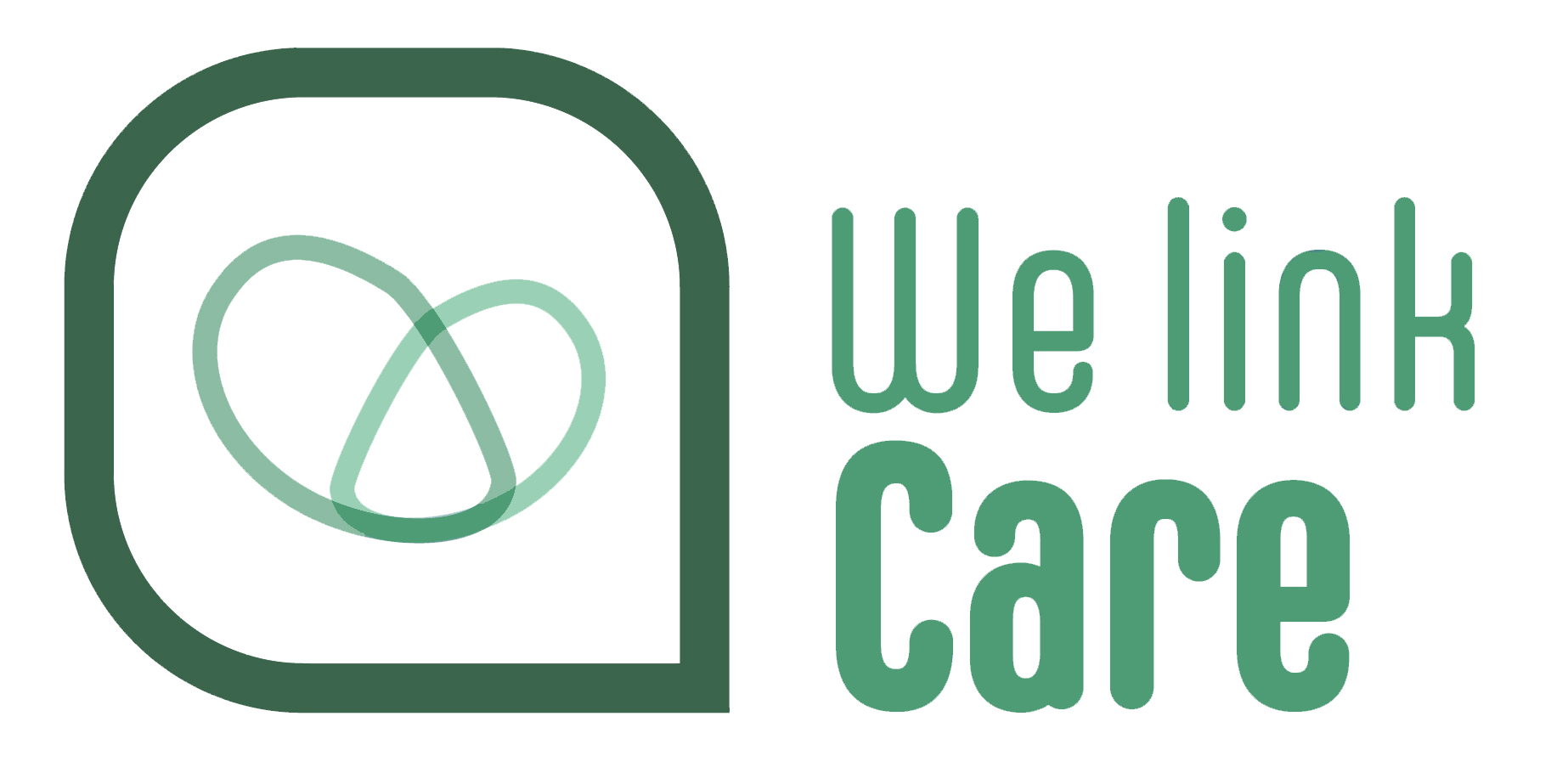 3
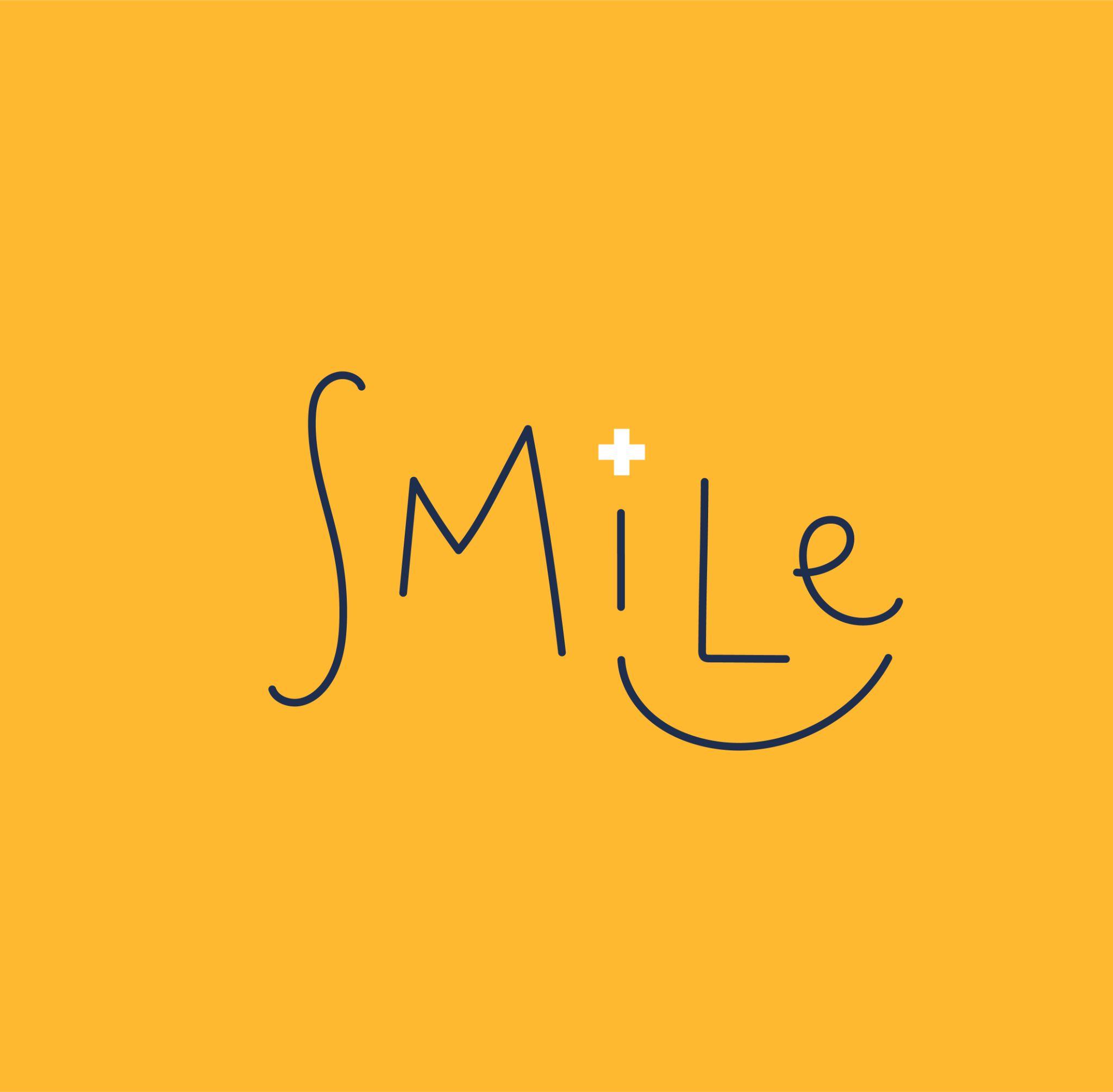 Démarches administratives
Pensez-vous qu’avoir un revenu est simple en Belgique ? 
Bien que ce soit un droit fondamental, jouir de ce droit n’est pas chose facile.
Avoir une adresse
Savoir où se domicilier
Avoir une carte d’identité
Savoir payer sa carte d’identité 
Avoir un compte en banque
Solliciter les organismes adéquats
Honorer les différents rendez-vous 
Assurer un suivi et “mériter” l’aide proposée
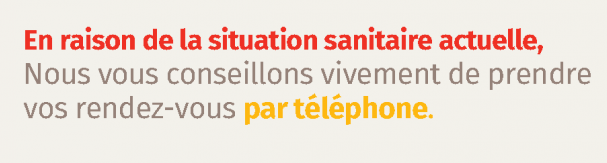 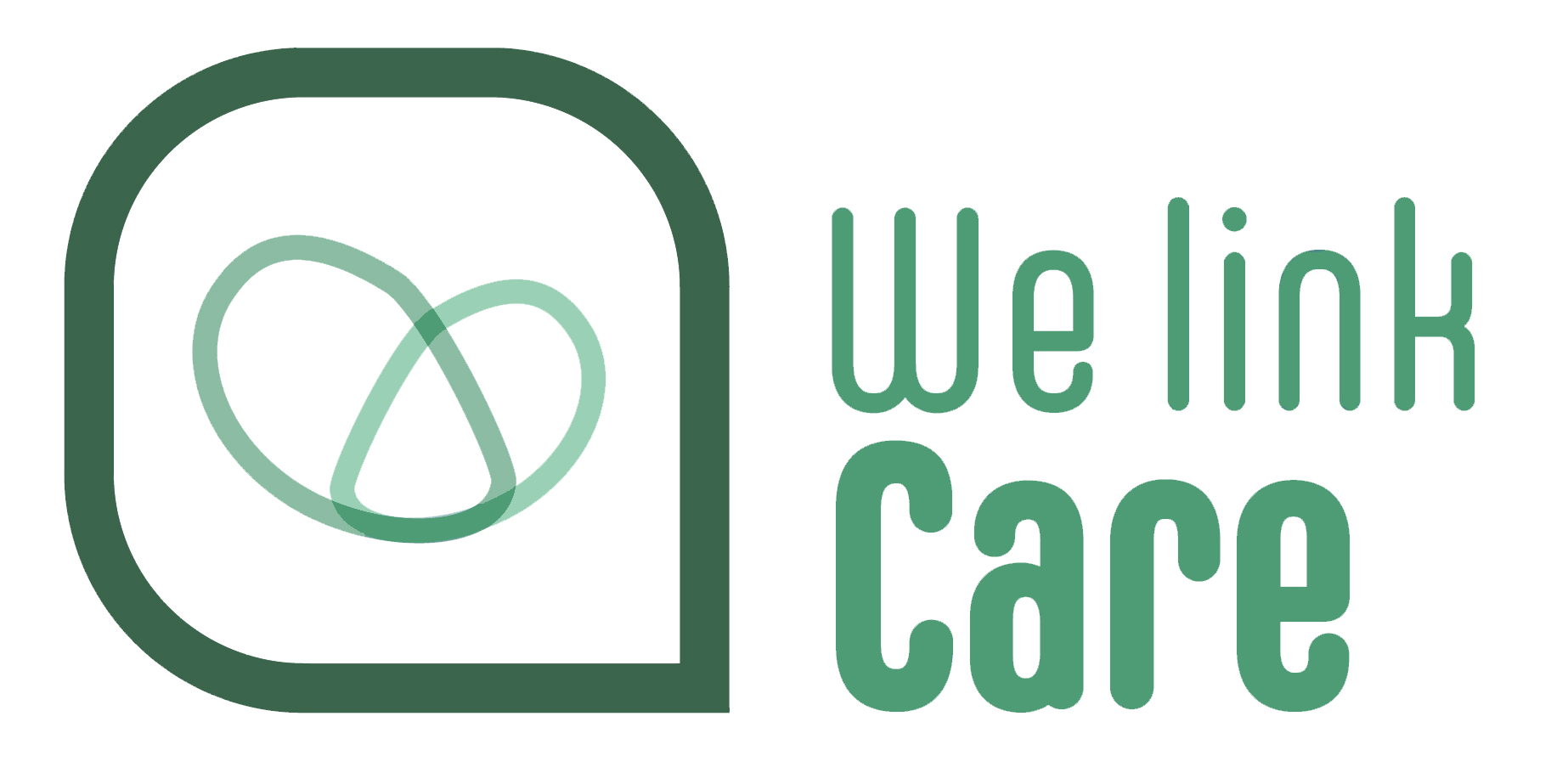 4
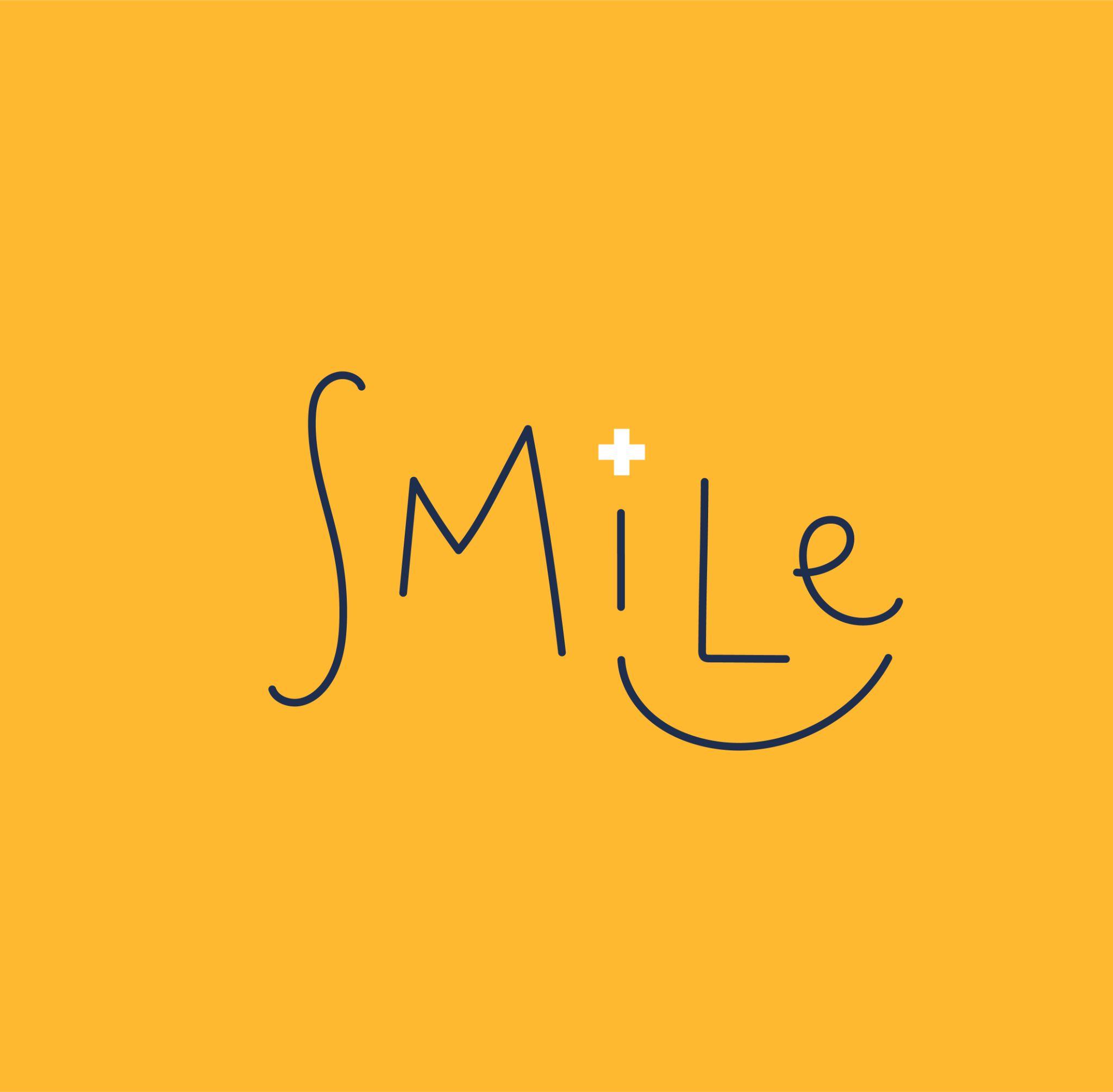 L’impact de la rue sur la santé
Combien de kilomètres pensez-vous qu’il faut parcourir pour pouvoir se laver, manger et dormir, sur une journée ?
Qui pense que prendre soin de soi quand on vit à la rue est chose aisée ?
Pensez-vous que les maux dont souffrent les personnes sans-abri, sont différents des vôtres et de la population dite « lambda » ?
Pensez-vous que dans nos bénéficiaires, nous avons des personnes qui souffrent d’un handicap ou de problématiques de santé mentale ? 
Comment avoir une intimité quand on vit à la rue ? 
Qui pense qu’être dépendant à une drogue est une maladie ?
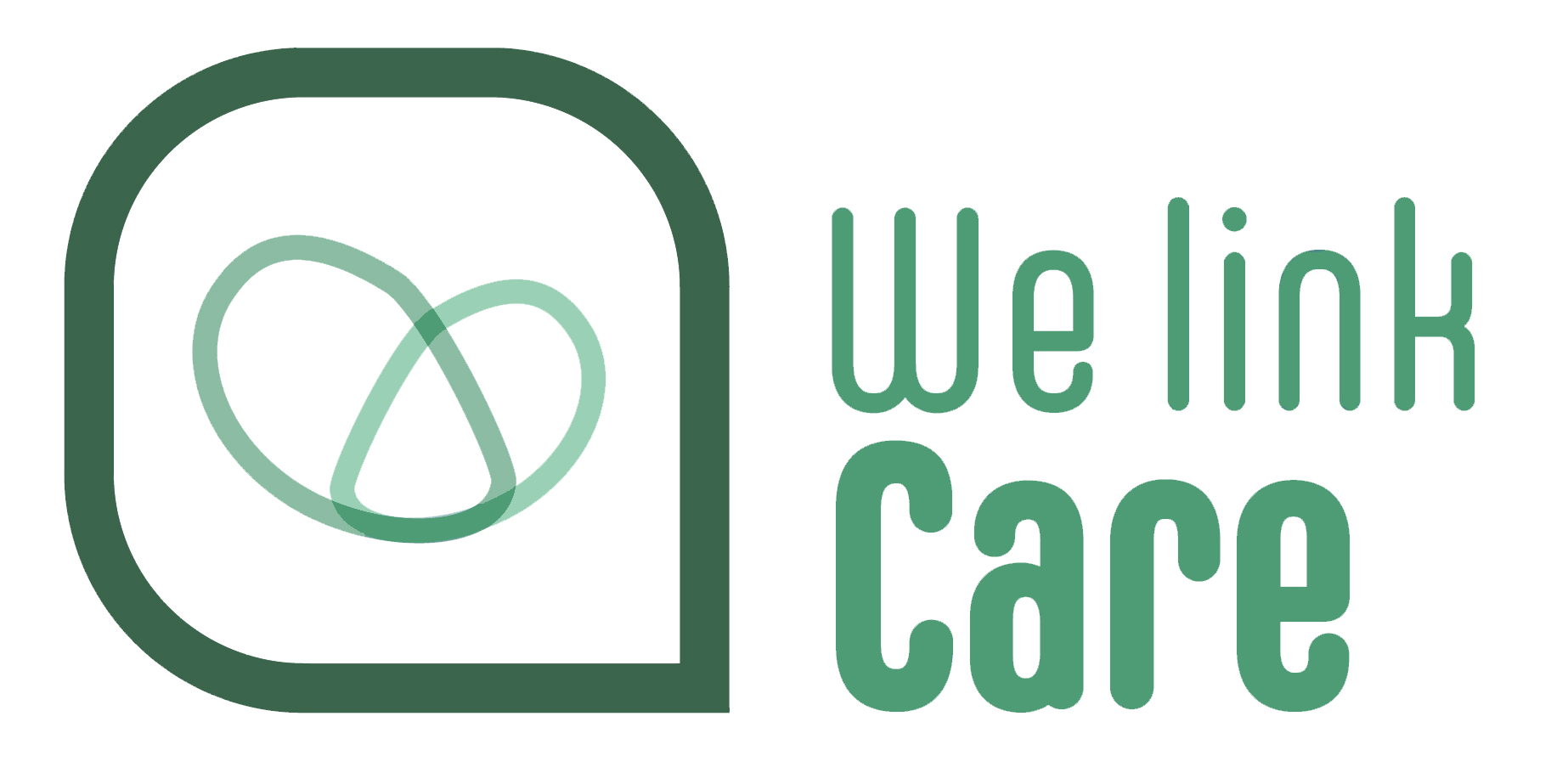 5
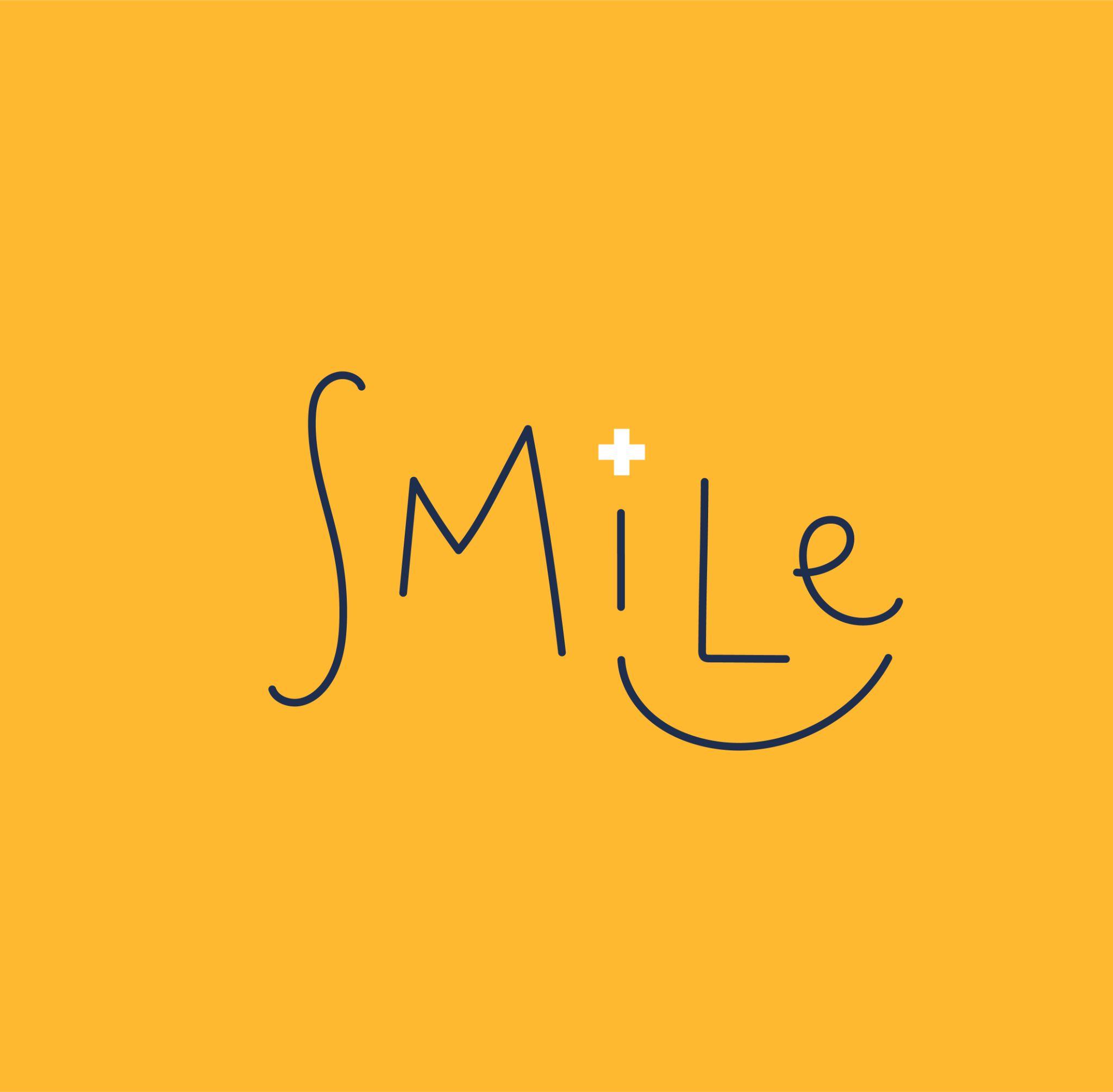 Sources et références
1) OMS, Santé et Droits de l’homme:  https://www.who.int/fr/news-room/fact-sheets/detail/human-rights-and-health 
2) Rapport sur la cohésion sociale en Wallonie – Droit à un revenu digne : http://cohesionsociale.wallonie.be/sites/default/files/RCS%20-%20Revenu%20digne%20-%20Version2020.pdf 
3) Site internet de l’ASBL SMI-LE https://www.smi-le.org/
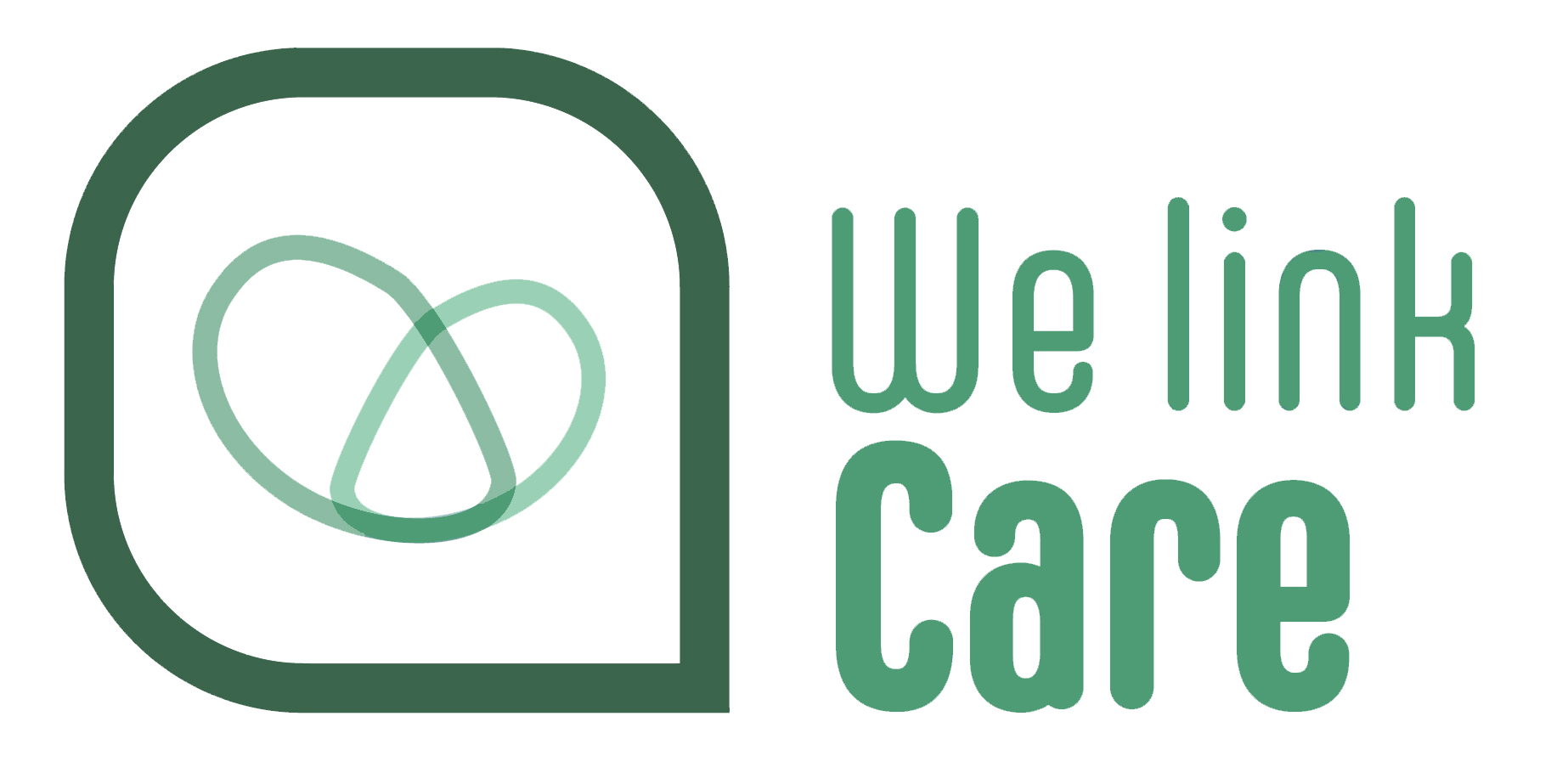 6
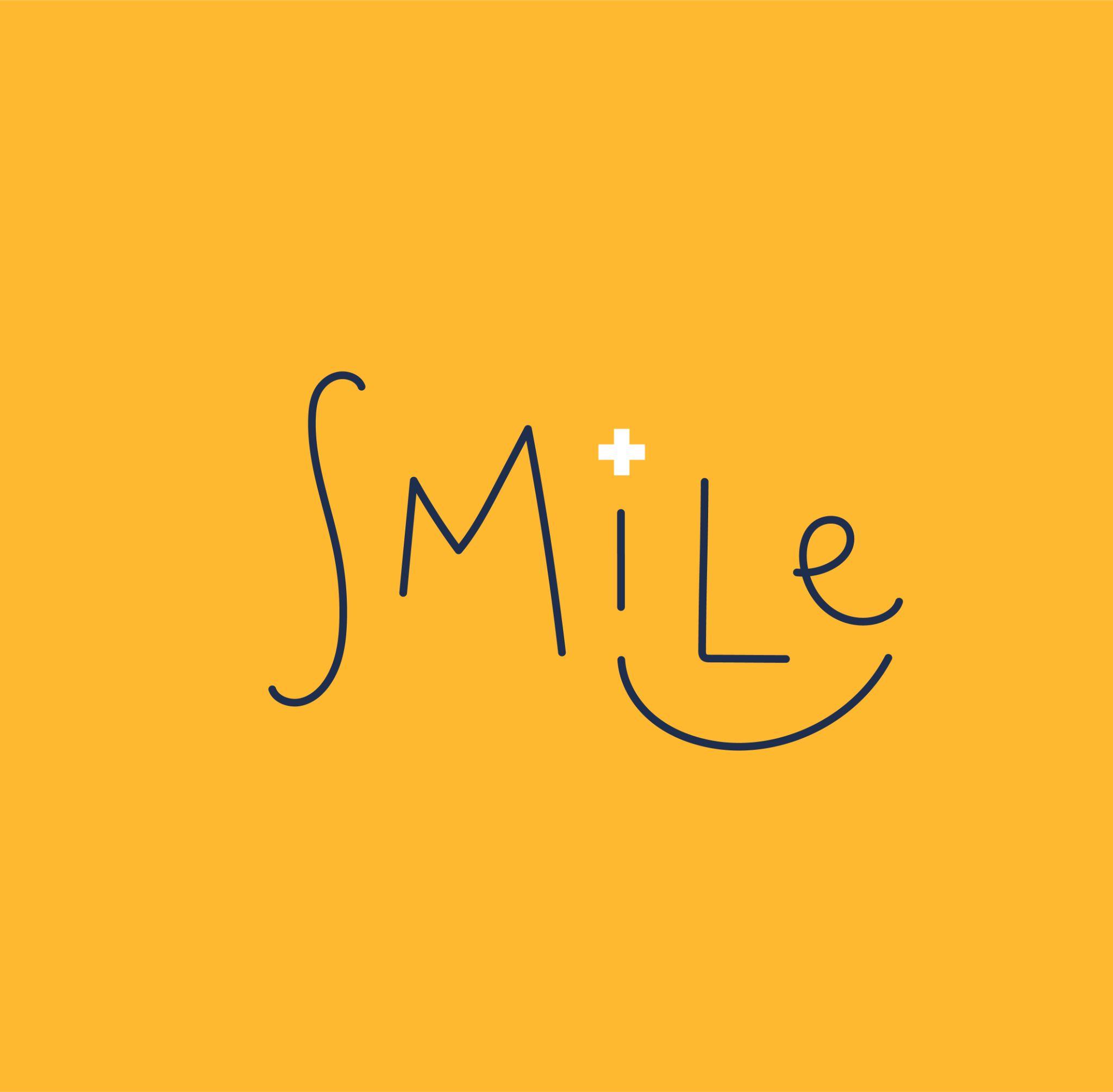 Take home message de santé
Le droit à la santé est un droit fondamental pour tous
En tant que professionnel, il est important de mettre ses idées reçues de côté afin d’accueillir la personne dans son entièreté, sans jugement et avec bienveillance et de lui permettre d’avoir accès au meilleur état de santé possible (peu importe sa situation sociale, économique, etc.)
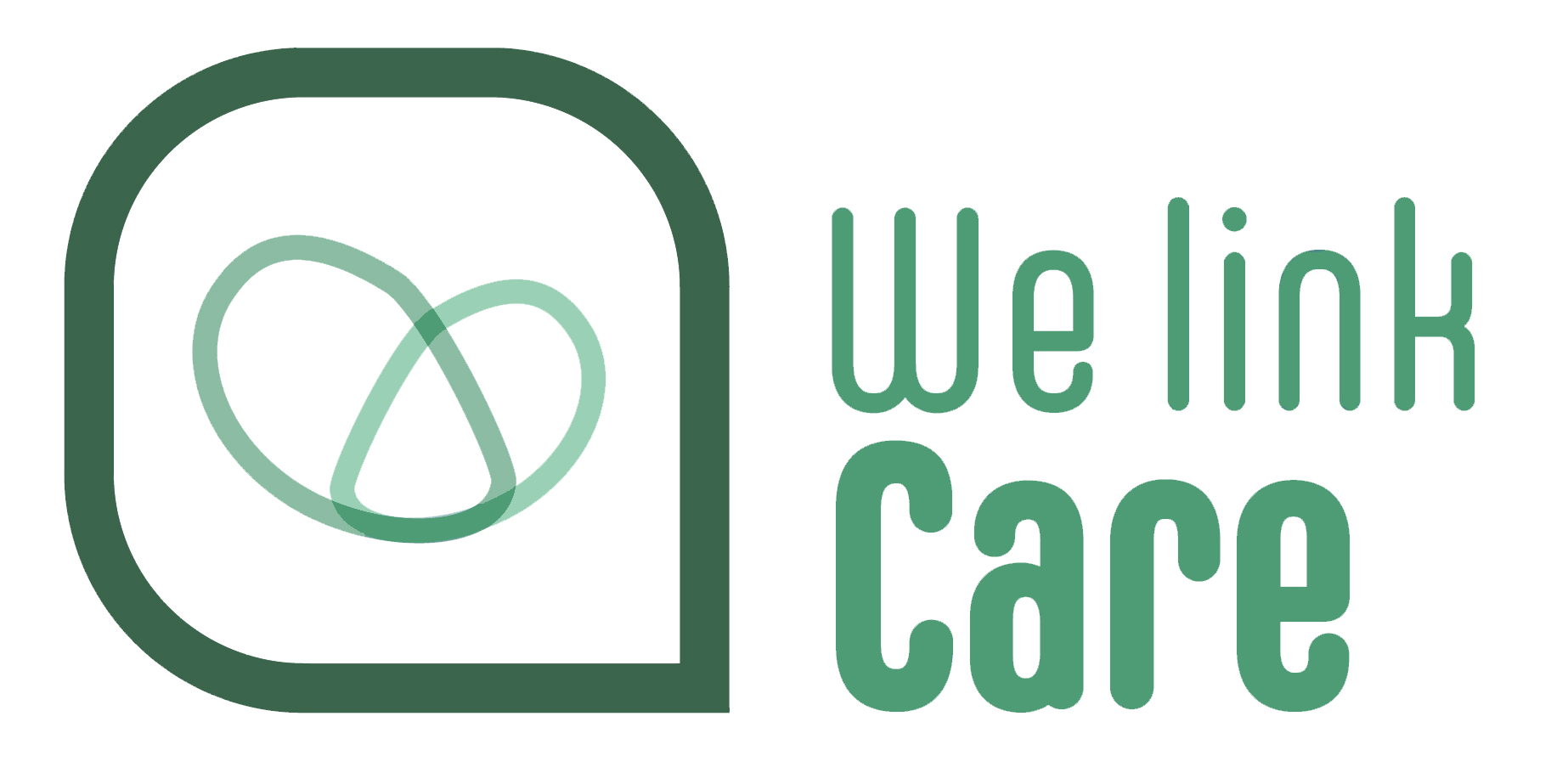 7
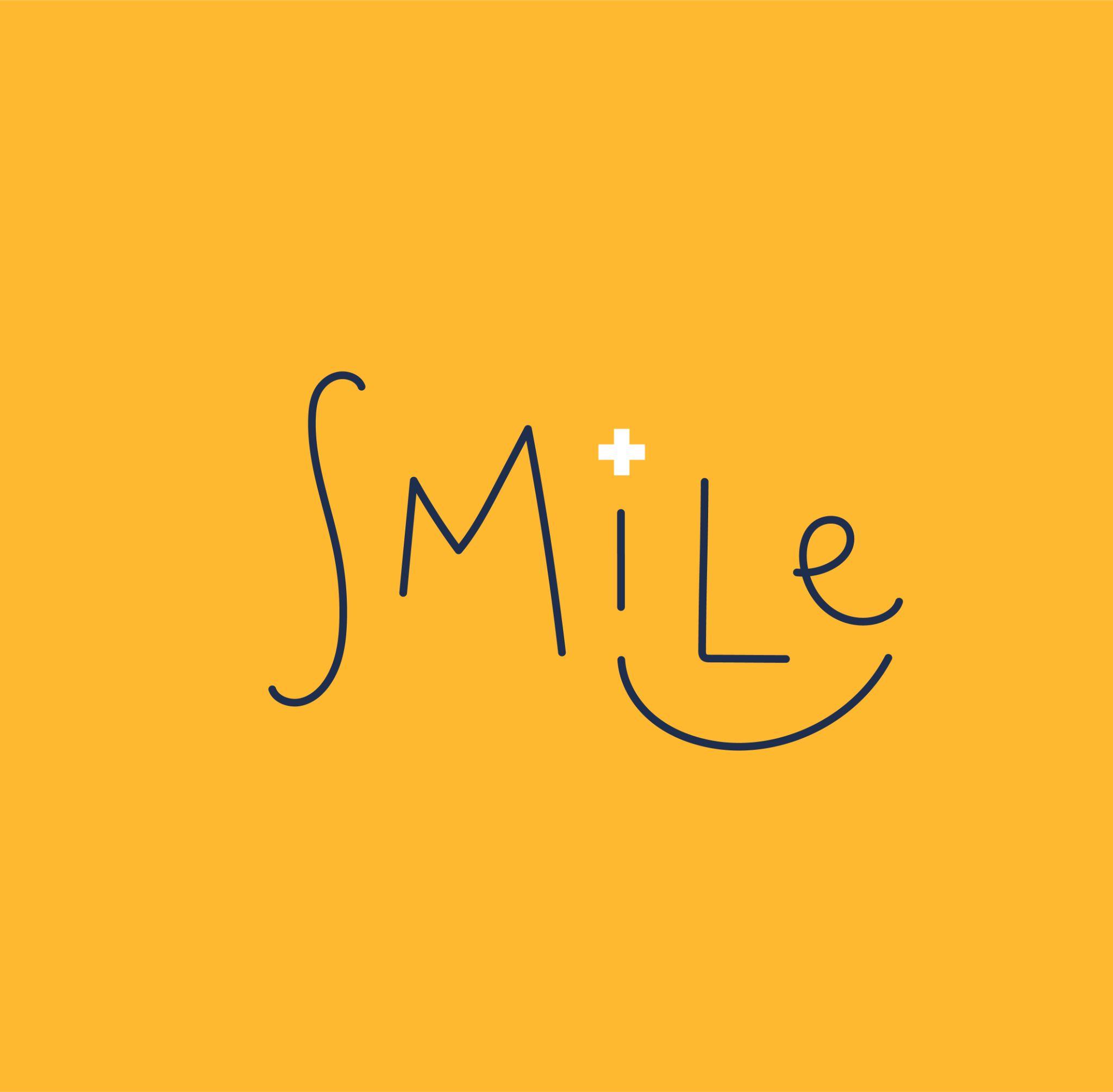 Take home message collaboratif
Le parcours de soins d’une personne sans domicile fixe est très complexe.
Nous sommes là à chaque étape pour vous soutenir.

Contactez-nous !
Vos coordonnées:
ASBL Service Mobile Infirmier LiégEois
info@smi-le.org
0491/64.07.38 ou 0491/64.07.40
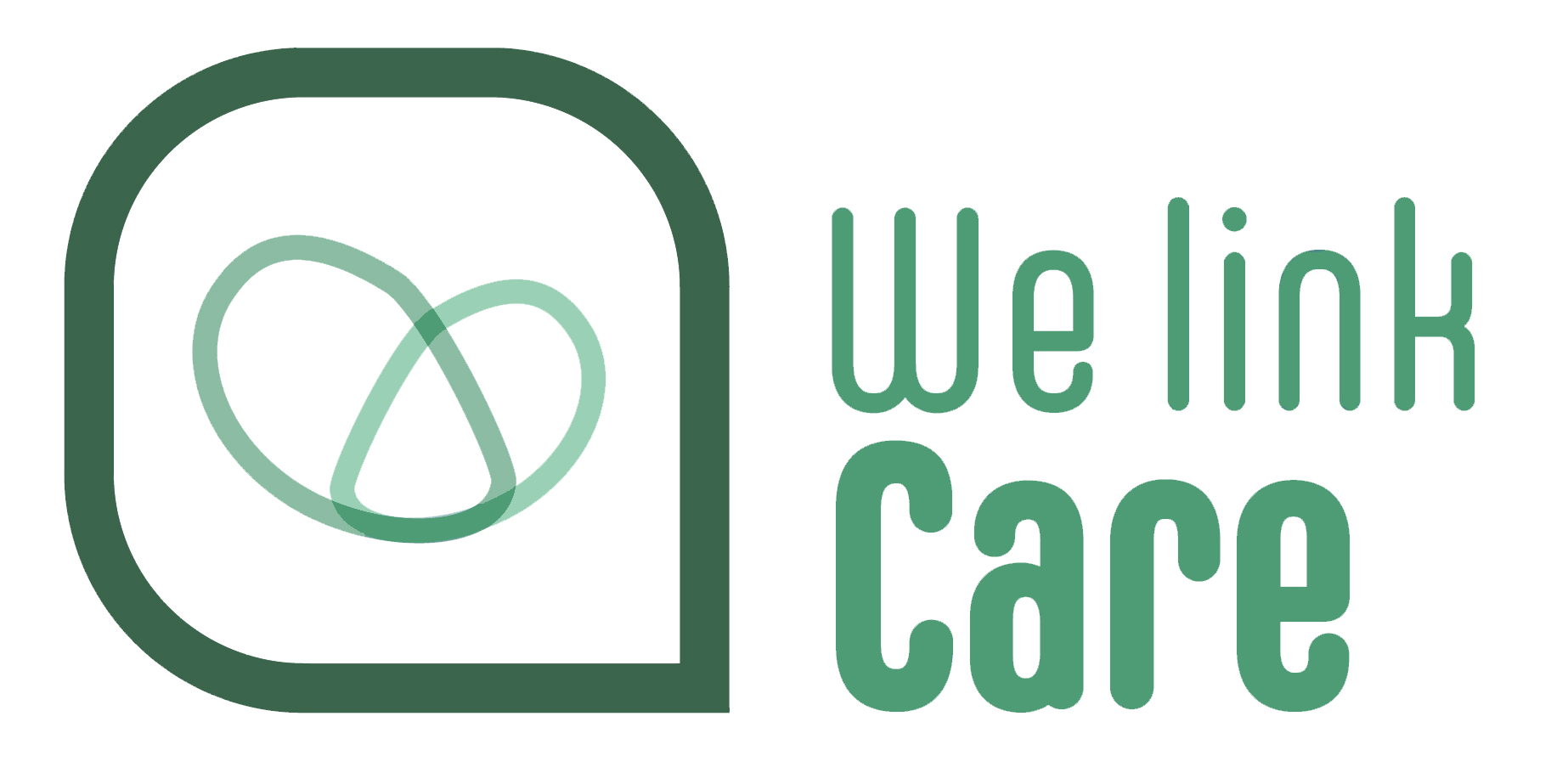 8